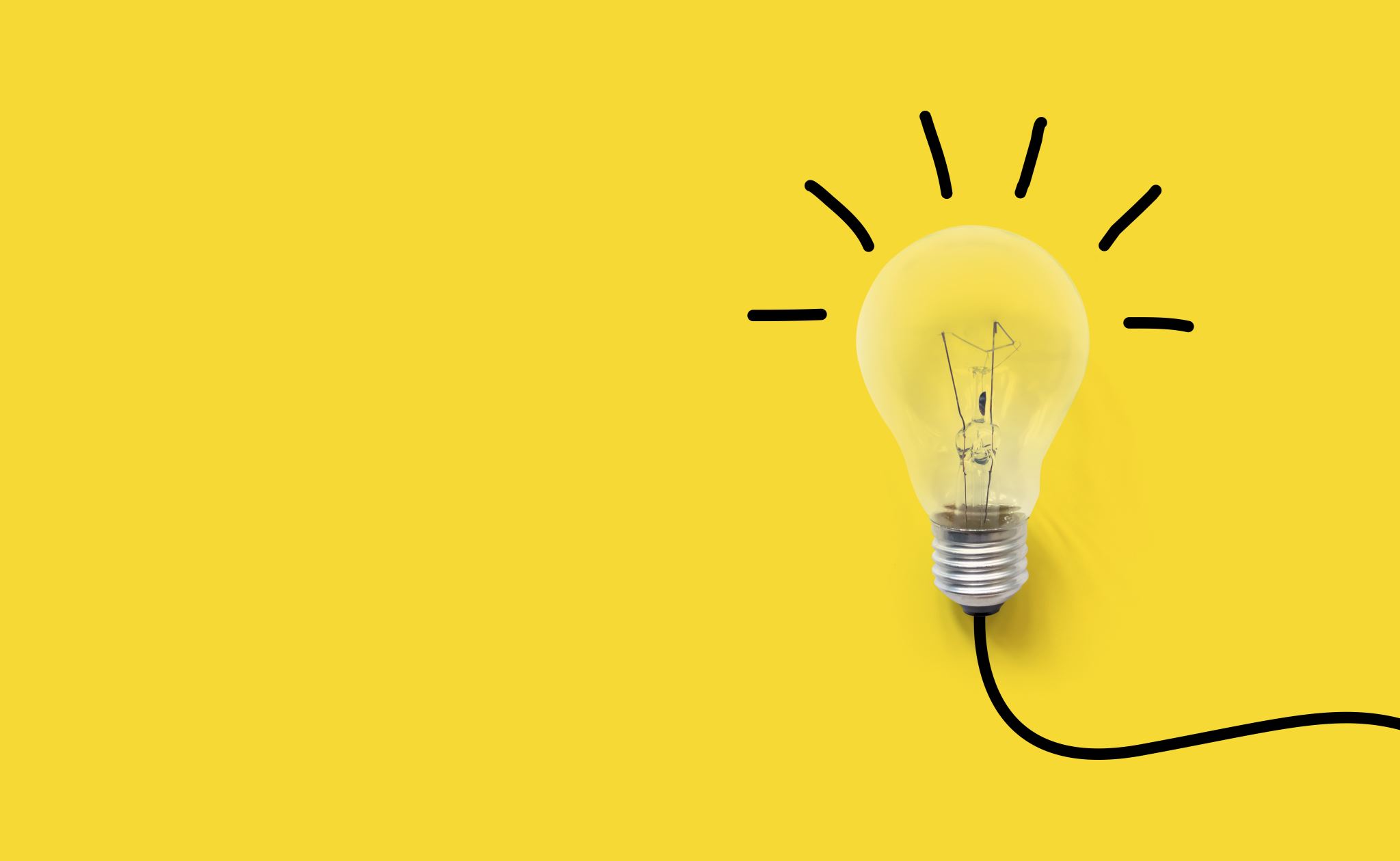 引言
士6：1. 以色列人又行耶和华眼中看为恶的事，耶和华就把他们交在米甸人手里七年。
士6：15. 基甸说：“主啊，我有何能拯救以色列人呢？我家在玛拿西支派中是至贫穷的，我在我父家是至微小的。”
士6：22. 基甸见他是耶和华的使者，就说：“哀哉！主耶和华啊，我不好了，因为我觌面看见耶和华的使者。”
士6：25. 当那夜，耶和华吩咐基甸说：“你取你父亲的牛来，就是那七岁的第二只牛，并拆毁你父亲为巴力所筑的坛，砍下坛旁的木偶。
士6：34. 耶和华的灵降在基甸身上，他就吹角，亚比以谢族都聚集跟随他；35. 他打发人走遍玛拿西地，玛拿西人也聚集跟随他；又打发人去见亚设人、西布伦人、拿弗他利人，他们也都出来与他们会合。
士6：39. 基甸又对　神说：“求你不要向我发怒，我再说这一次：让我将羊毛再试一次。但愿羊毛是干的，别的地方都有露水。”40. 这夜　神也如此行：独羊毛上是干的，别的地方都有露水。
彼前1：7. 叫你们的信心既被试验，就比那被火试验仍然能坏的金子更显宝贵，可以在耶稣基督显现的时候，得着称赞、荣耀、尊贵。
安营在哈律泉旁（士7：1）
1. 耶路巴力就是基甸，他和一切跟随的人早晨起来，在哈律泉旁安营。米甸营在他们北边的平原，靠近摩利冈。
士6：32. 所以当日人称基甸为耶路巴力，意思说：“他拆毁巴力的坛，让巴力与他争论。”
撒上29：1. 非利士人将他们的军旅聚到亚弗；以色列人在耶斯列的泉旁安营。
撒上31：1. 非利士人与以色列人争战。以色列人在非利士人面前逃跑，在基利波有被杀仆倒的。
战前减员（士7：2-3）
2. 耶和华对基甸说：“跟随你的人过多，我不能将米甸人交在他们手中，免得以色列人向我夸大，说：‘是我们自己的手救了我们。’
3. 现在你要向这些人宣告说：‘凡惧怕胆怯的，可以离开基列山回去。’”于是有二万二千人回去，只剩下一万。
士8：10. 那时，西巴和撒慕拿并跟随他们的军队，都在加各，约有一万五千人，就是东方人全军所剩下的；已经被杀约有十二万拿刀的。
申20：8. 官长又要对百姓宣告说：‘谁惧怕胆怯，他可以回家去，恐怕他弟兄的心消化，和他一样。’
人还是过多（士7：4-8）
4. 耶和华对基甸说：“人还是过多。你要带他们下到水旁，我好在那里为你试试他们。我指点谁说：‘这人可以同你去。’他就可以同你去；我指点谁说：‘这人不可同你去。’他就不可同你去。”
5. 基甸就带他们下到水旁。耶和华对基甸说：“凡用舌头舔水，像狗舔的，要使他单站在一处；凡跪下喝水的，也要使他单站在一处。”
6. 于是用手捧着舔水的有三百人，其余的都跪下喝水。
7. 耶和华对基甸说：“我要用这舔水的三百人拯救你们，将米甸人交在你手中；其余的人，都可以各归各处去。”
8. 这三百人就带着食物和角；其余的以色列人，基甸都打发他们各归各的帐棚，只留下这三百人。米甸营在他下边的平原里。
撒上14:6 约拿单对拿兵器的少年人说：“我们不如过到未受割礼人的防营那里去，或者耶和华为我们施展能力；因为耶和华使人得胜，不在乎人多人少。”
撒上17：45 大卫对非利士人说：“你来攻击我，是靠着刀枪和铜戟；我来攻击你，是靠着万军之耶和华的名，就是你所怒骂带领以色列军队的神。46 今日耶和华必将你交在我手里。我必杀你，斩你的头，又将非利士军兵的尸首给空中的飞鸟、地上的野兽吃，使普天下的人都知道以色列中有神；47 又使这众人知道耶和华使人得胜，不是用刀用枪，因为争战的胜败全在乎耶和华。祂必将你们交在我们手里。”
神坚固基甸的信心（士7：9-15）
9. 当那夜，耶和华吩咐基甸说：“起来，下到米甸营里去，因我已将他们交在你手中。
10. 倘若你怕下去，就带你的仆人普拉下到那营里去。
11. 你必听见他们所说的，然后你就有胆量下去攻营。”于是基甸带着仆人普拉下到营旁。
12. 米甸人、亚玛力人和一切东方人都布散在平原，如同蝗虫那样多。他们的骆驼无数，多如海边的沙。
13. 基甸到了，就听见一人将梦告诉同伴说：“我作了一梦，梦见一个大麦饼滚入米甸营中，到了帐幕，将帐幕撞倒，帐幕就翻转倾覆了。”
14. 那同伴说：“这不是别的，乃是以色列人约阿施的儿子基甸的刀。　神已将米甸和全军都交在他的手中。”
15. 基甸听见这梦和梦的讲解，就敬拜　神，回到以色列营中，说：“起来吧！耶和华已将米甸的军队交在你们手中了。”
士6：5. 因为那些人带着牲畜帐棚来，像蝗虫那样多，人和骆驼无数，都进入国内，毁坏全地。
士7：7. 耶和华对基甸说：“我要用这舔水的三百人拯救你们，将米甸人交在你手中；其余的人，都可以各归各处去。”
士7：9. 当那夜，耶和华吩咐基甸说：“起来，下到米甸营里去，因我已将他们交在你手中。
士7：14. 那同伴说：“这不是别的，乃是以色列人约阿施的儿子基甸的刀。　神已将米甸和全军都交在他的手中。”
士7：15. 基甸听见这梦和梦的讲解，就敬拜　神，回到以色列营中，说：“起来吧！耶和华已将米甸的军队交在你们手中了。”
基甸率队打败米甸人（士7：16-22）
16. 于是基甸将三百人分作三队，把角和空瓶交在各人手里，瓶内都藏着火把。
17. 吩咐他们说：“你们要看我行事，我到了营的旁边怎样行，你们也要怎样行。
18. 我和一切跟随我的人吹角的时候，你们也要在营的四围吹角，喊叫说：‘耶和华和基甸的刀！’”
19. 基甸和跟随他的一百人，在三更之初才换更的时候，来到营旁，就吹角，打破手中的瓶。
20. 三队的人就都吹角，打破瓶子，左手拿着火把，右手拿着角，喊叫说：“耶和华和基甸的刀！”
21. 他们在营的四围各站各的地方。全营的人都乱窜；三百人呐喊，使他们逃跑。
22. 三百人就吹角，耶和华使全营的人用刀互相击杀，逃到西利拉的伯哈示他，直逃到靠近他巴的亚伯米何拉。
基甸聚集援军参战（士7：23-25）
23. 以色列人就从拿弗他利、亚设和玛拿西全地聚集来追赶米甸人。
24. 基甸打发人走遍以法莲山地，说：“你们下来攻击米甸人，争先把守约旦河的渡口，直到伯巴拉。”于是以法莲的众人聚集，把守约旦河的渡口，直到伯巴拉，
25. 捉住了米甸人的两个首领，一名俄立，一名西伊伯。将俄立杀在俄立磐石上，将西伊伯杀在西伊伯酒榨那里。又追赶米甸人，将俄立和西伊伯的首级，带过约旦河，到基甸那里。
赛10：24. 所以主万军之耶和华如此说：“住锡安我的百姓啊，亚述王虽然用棍击打你，又照埃及的样子举杖攻击你，你却不要怕他。
赛10：25. 因为还有一点点时候，向你们发的忿恨就要完毕，我的怒气要向他发作，使他灭亡。
赛10：26. 万军之耶和华要兴起鞭来攻击他，好像在俄立磐石那里杀戮米甸人一样。耶和华的杖要向海伸出，把杖举起，像在埃及一样。
结语
诗33：16. 君王不能因兵多得胜，勇士不能因力大得救；17. 靠马得救是枉然的，马也不能因力大救人。
书6：15. 第七日清早，黎明的时候，他们起来，照样绕城七次；惟独这日把城绕了七次。16. 到了第七次，祭司吹角的时候，约书亚吩咐百姓说：“呼喊吧，因为耶和华已经把城交给你们了！
士7：9. 当那夜，耶和华吩咐基甸说：“起来，下到米甸营里去，因我已将他们交在你手中。。。15. 基甸听见这梦和梦的讲解，就敬拜　神，回到以色列营中，说：“起来吧！耶和华已将米甸的军队交在你们手中了。”
学习到
属灵争战不能用属世的方法，而是必须用神的方法，因为我们的得胜乃在乎神。
属灵争战不需要人多，神不需要有更多有恩赐的领袖；神会舍弃那些自以为有的人，却使用神选之人-基甸，并赐下信心给基甸。使他【凭信得胜】！
来11：32. 我又何必再说呢？若要一一细说，基甸、巴拉、参孙、耶弗他、大卫、撒母耳和众先知的事，时候就不够了。33. 他们因着信，制伏了敌国，行了公义，得了应许，堵了狮子的口，34. 灭了烈火的猛势，脱了刀剑的锋刃，软弱变为刚强，争战显出勇敢，打退外邦的全军。
罗11：33. 深哉！　神丰富的智慧和知识。他的判断何其难测！他的踪迹何其难寻！
林前1：21. 世人凭自己的智慧，既不认识　神，　神就乐意用人所当作愚拙的道理拯救那些信的人，这就是　神的智慧了。22. 犹太人是要神迹，希腊人是求智慧；23. 我们却是传钉十字架的基督。在犹太人为绊脚石，在外邦人为愚拙，24. 但在那蒙召的，无论是犹太人、希腊人，基督总为　神的能力，　神的智慧。
约4：22. 你们所拜的，你们不知道；我们所拜的，我们知道，因为救恩是从犹太人出来的。
约6：29. 耶稣回答说：“信　神所差来的，这就是作　神的工。”
思考
从基甸身上，你学到了关于神的什么事？你学到信心的功课吗？
林前1：26. 弟兄们哪，可见你们蒙召的，按着肉体有智慧的不多，有能力的不多，有尊贵的也不多。27. 　神却拣选了世上愚拙的，叫有智慧的羞愧；又拣选了世上软弱的，叫那强壮的羞愧。28. 　神也拣选了世上卑贱的，被人厌恶的，以及那无有的，为要废掉那有的，29. 使一切有血气的，在　神面前一个也不能自夸。
启17：14. 他们与羔羊争战，羔羊必胜过他们，因为羔羊是万主之主，万王之王。同着羔羊的，就是蒙召、被选、有忠心的，也必得胜。
基甸的得胜是【凭信得胜】，就是信神所差来的。